Výkonový zosilňovač:
Za výkonový zosilňovač považujeme taký zosilňovač, ktorého amplitúda
výstupného signálu je porovnateľná s veľkosťou pokojových napájacích prúdov
a napätí.
Výstupné prvky: 
reproduktor
stýkač
relé
servomotor

Od výkonových zosilňovačov sa vyžaduje čo najvyššia energetická účinnosť.
Nekladie sa dôraz na skreslenie – kvalitu prenosu.

Podľa zapojenia môžu byť:
jednočinné
dvojčinné

Tranzistory:
KD 333-5
KD 605-7
KD 501-3
Výkonový zosilňovač:
Zapojenie musí byť odlišné ako v napäťovom zosilňovači.

Hlavný dôvod:
Nemôžeme nechať tranzistorom tiecť trvalo veľký prúd. 
Týmto prúdom by sa silne zahrial, a vyžadoval by neúmerne veľký chladič, ale hlavne by spotreboval veľa energie a to i v dobe kedy by žiadny signál ním neprechádzal.

Z toho vyplýva:
Aby sa neplytvalo energiou, snažíme sa o najväčšiu účinnosť.

To sa dá dosiahnuť:
tranzistorom nesmie trvalo tiecť veľký prúd
tranzistorom môže tiecť prúd len pri prechádzajúcom signály.

Najvýhodnejšia realizácia:
Dvomi výkonovými tranzistormi v jednom stupni – dvojčinné zapojenie
Každý tranzistor spracováva len polvlnu priebehu.

K tomu sa využíva skutočnosť, že:
tranzistor NPN sa otvorí, ak na jeho bázu privedieme kladné napätie
tranzistor PNP sa otvorí, ak na jeho bázu privedieme záporné napätie
Výkonový zosilňovač:
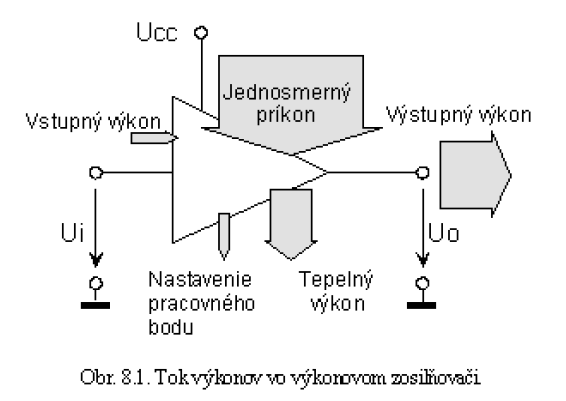 Výkonový zosilňovač:
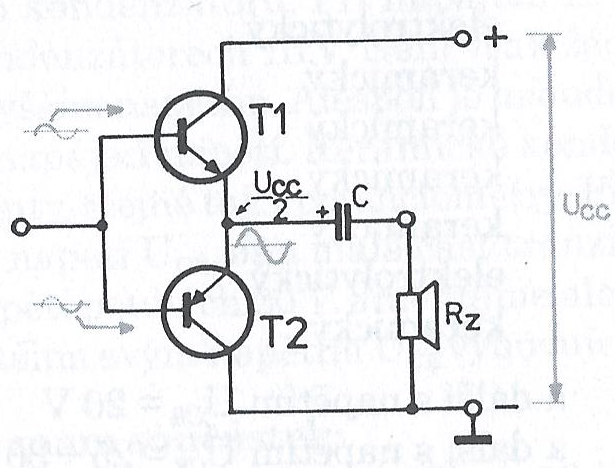 Výkonový zosilňovač:
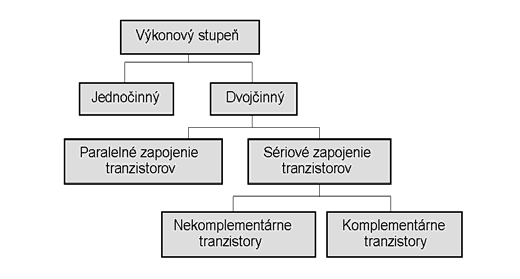 Výkonový zosilňovač:
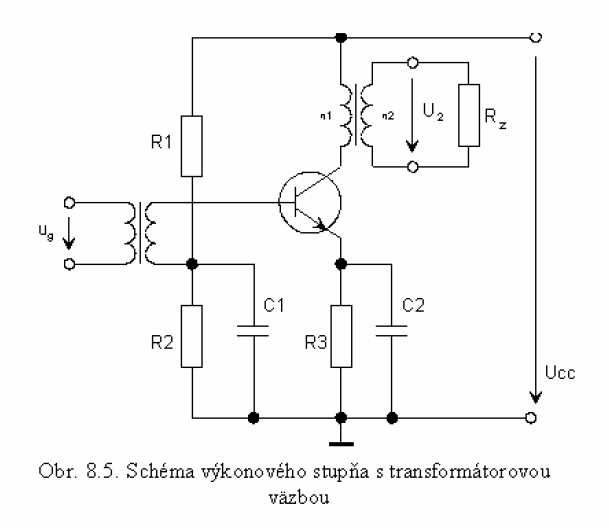 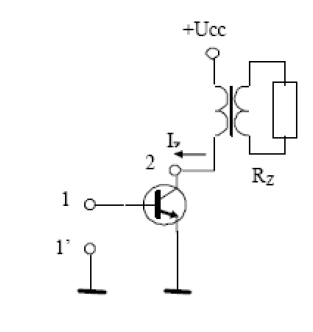 Výkonový zosilňovač:
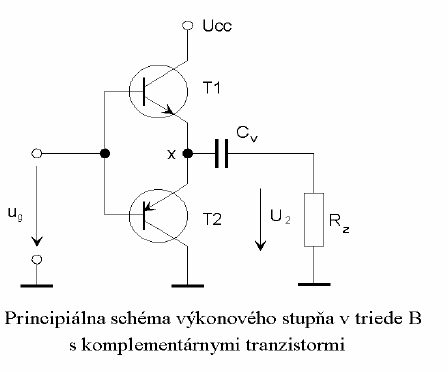 Výkonový zosilňovač:
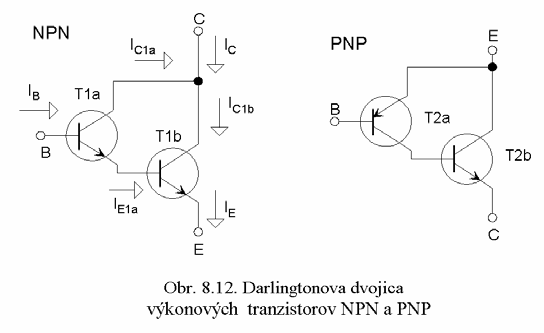